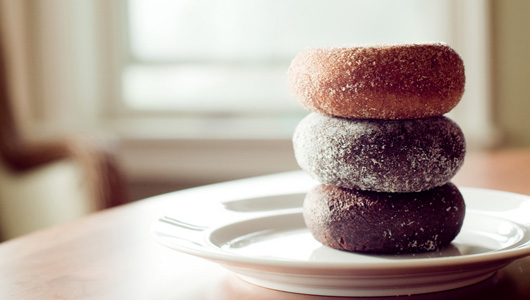 Through the Doughnut Hole
A Sweet History with Colorful Sprinkles & Raised Questions About Where to Get Them
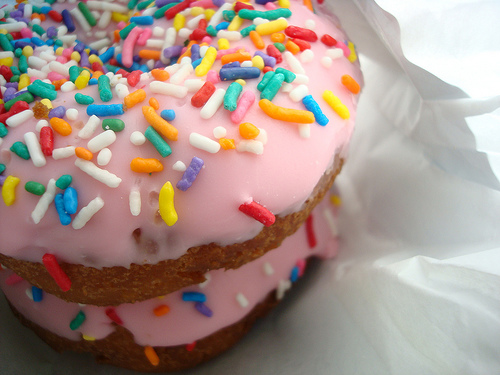 Donut or Doughnut?
• Merriam Webster: “doughnut”
• Donut spelling 1800s
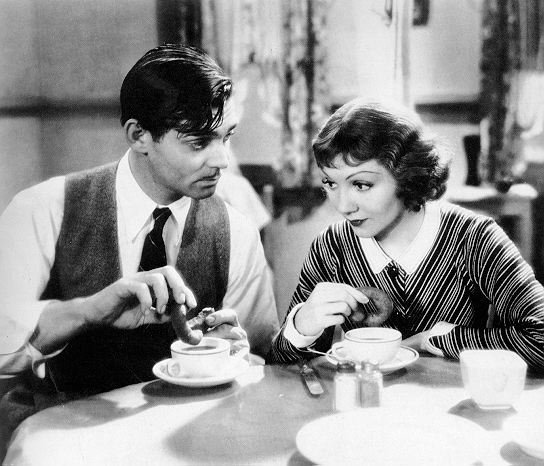 Statistics:
1929 Americans ate 216 million donuts
Today (2013) we eat close to 10 billion a year
Brought by Dutch Immigrants
1600s: New Amsterdam,   South Manhattan Island
1800s: Called “Olykoeks”    a.k.a. oily cakes in cookbooks
1860s: Indian fry bread (Navajo tradition)
“The Dutch olykoeks as described in books about old New York areevidently a mouth-watering concoction,” - The New York Times, 1937
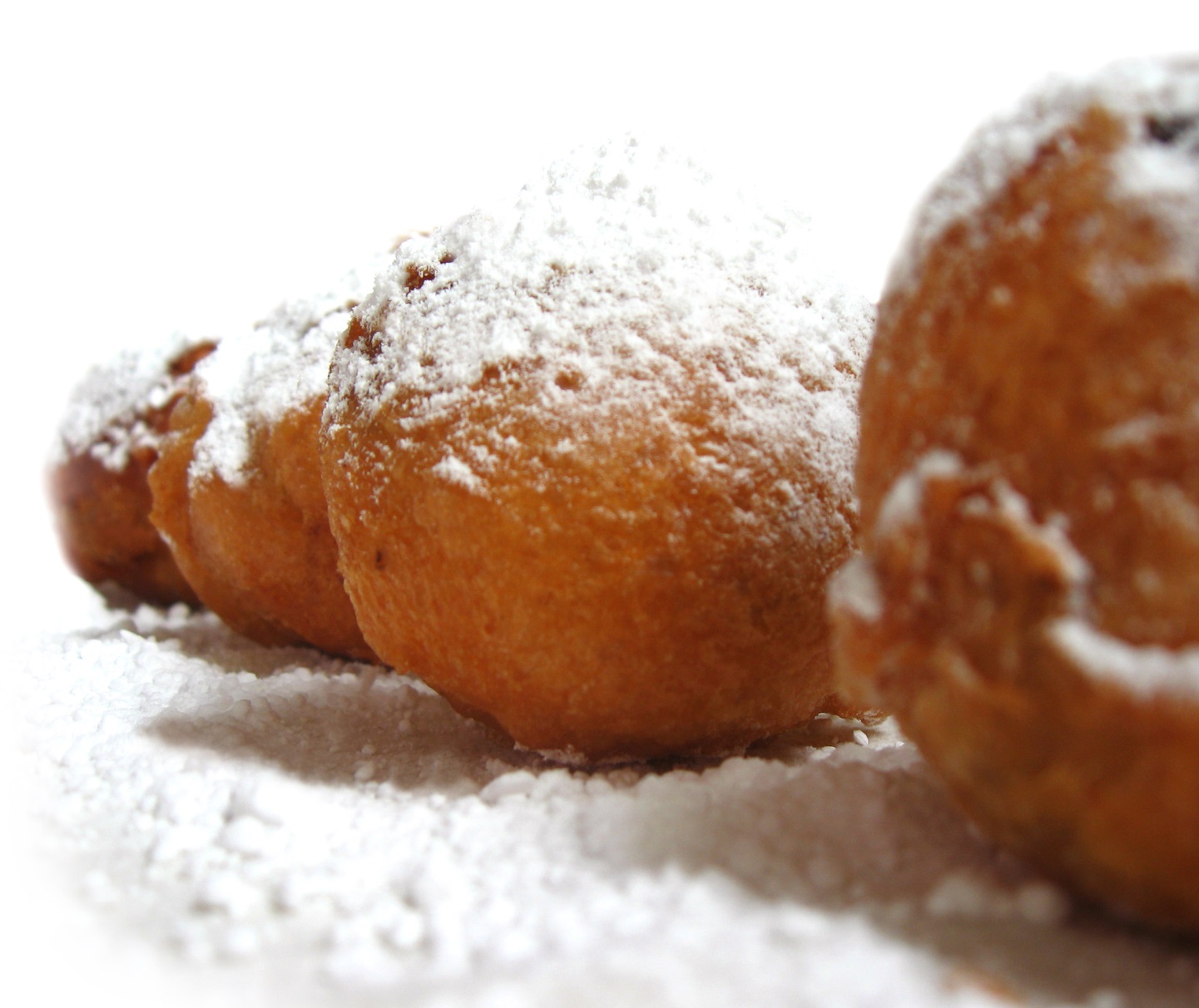 Why is There a Donut Hole?
Dilemma: centers didn’t cook
Mid 1800’s-Captain Hansen Gregory 
		cut a hole
Increased surface area
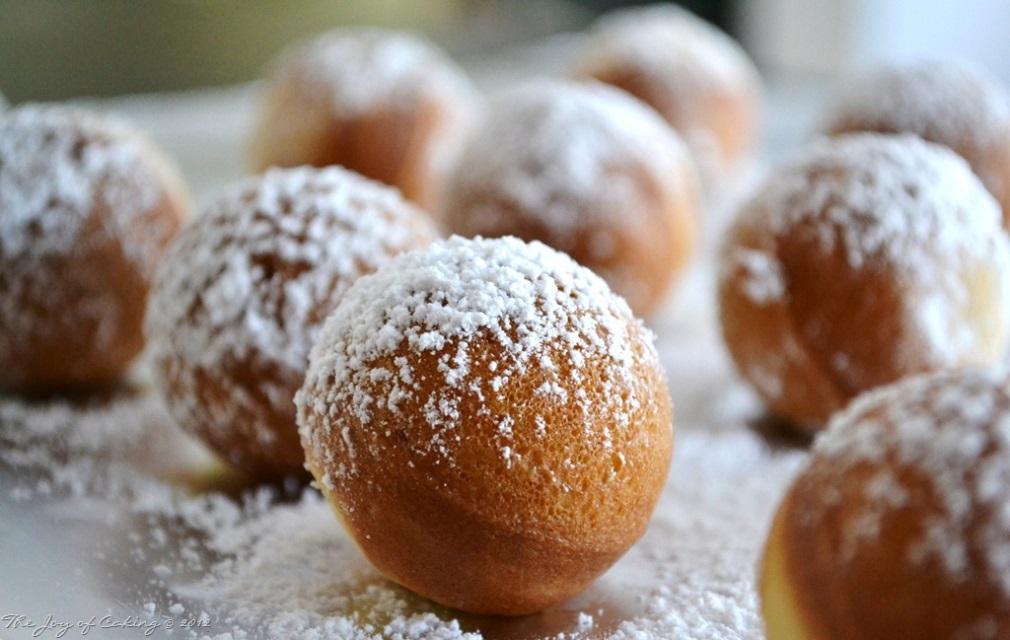 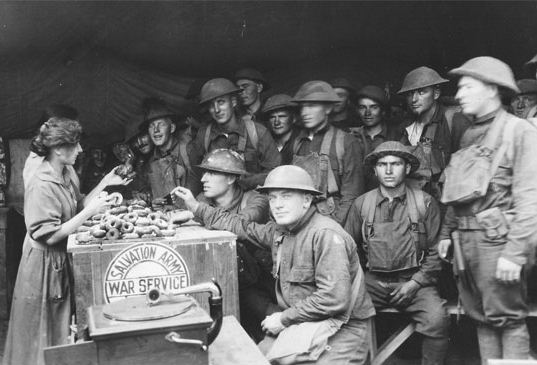 War and Doughnuts?
WWI & WWII – Salvation Army Lassies
Doughnuts cooked in battle helmets
Served to troops
American Red Cross: Donut Dollies (627 young women)
Vietnam War
College graduates sent to lift spirits of troops
Ran recreation centers
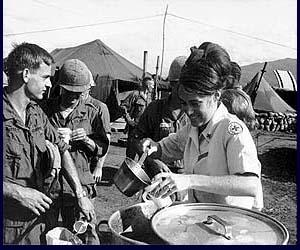 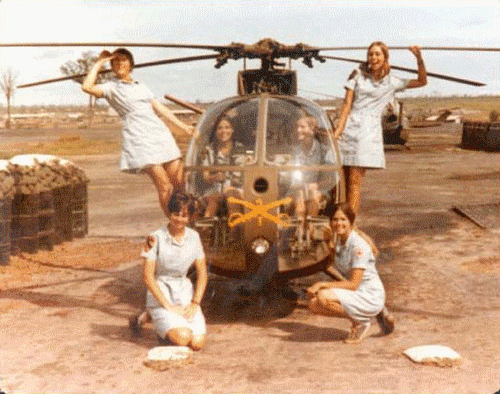 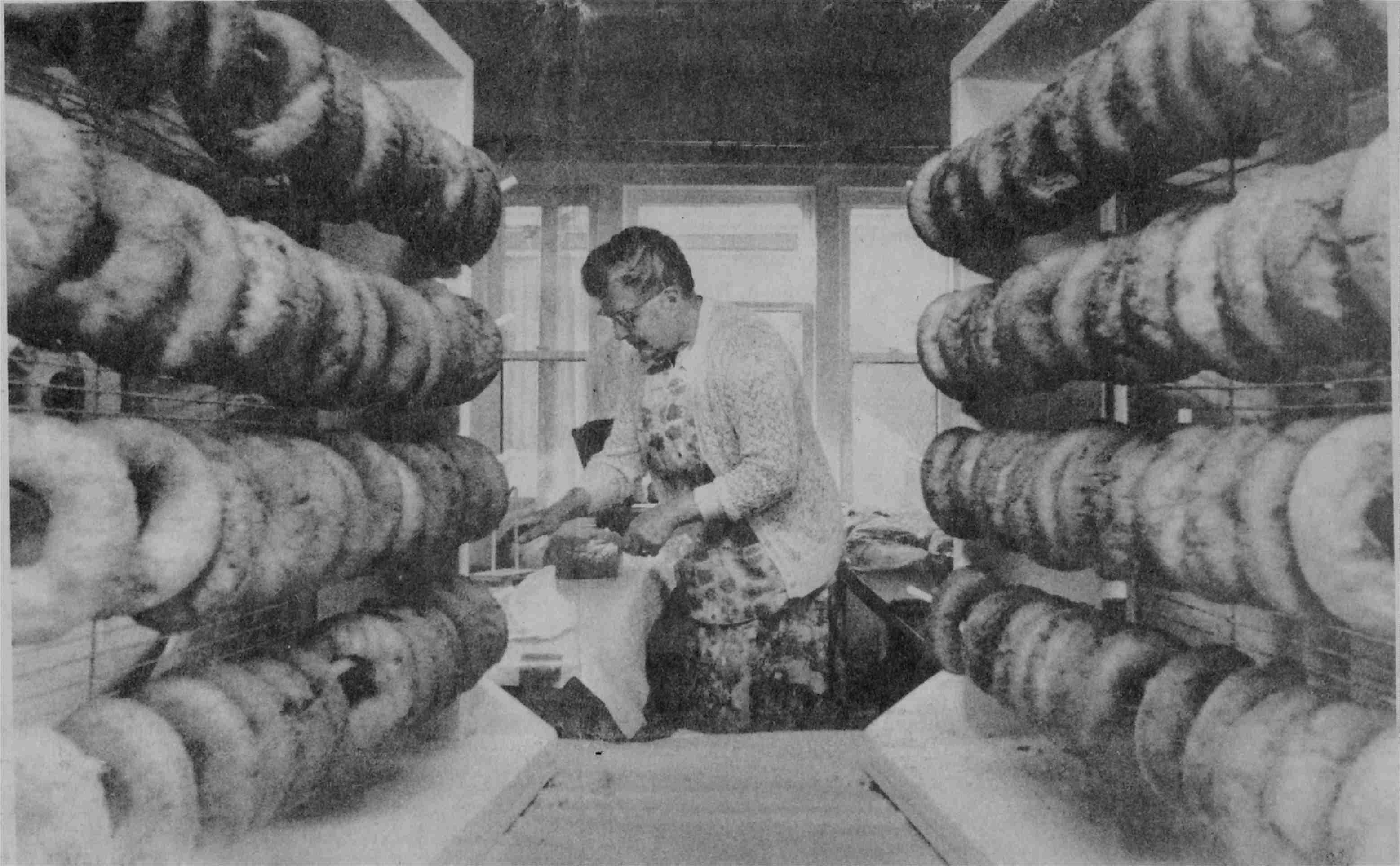 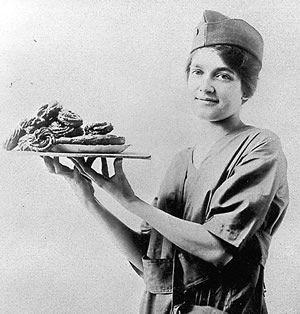 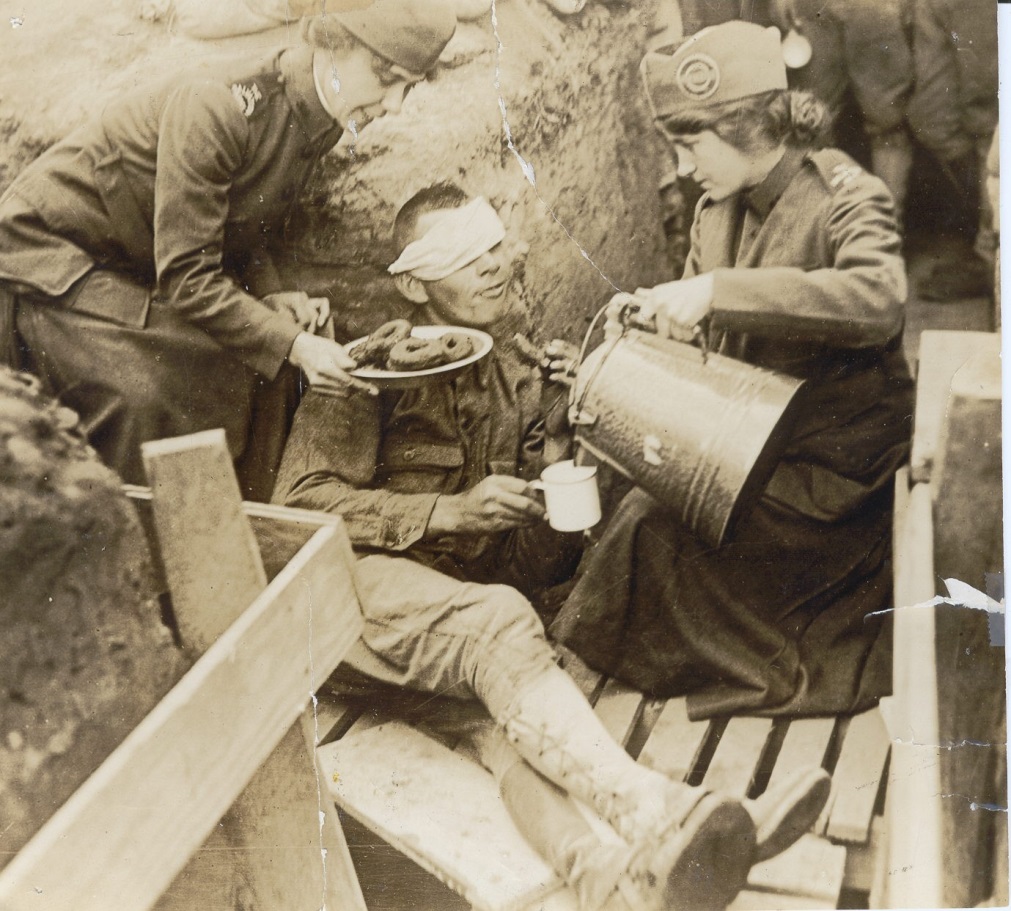 Automated Donut Machine
1920 created by Adolph Levitt, 
		Russian refugee
1934 World Fair posters:
“The food hit of the Century of Progress”
Cost: $.05
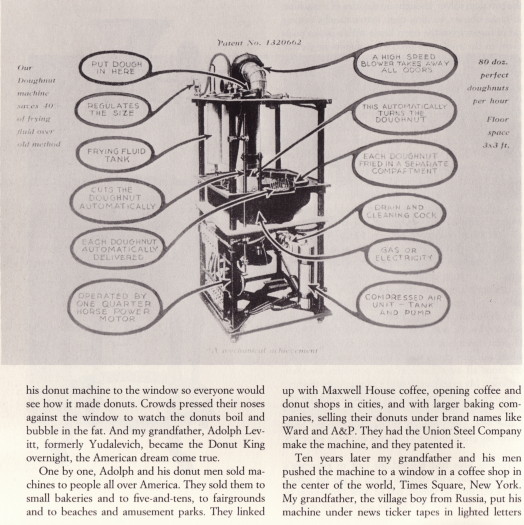 Patent
Doughnut Shops
1930s: Krispy Kreme recipe acquired
Frenchman Joe LeBeau sold recipeto Ishamel Armstrong
1950s: Dunkin Donuts opens in Massachusetts
Dunkin has twice as many stores asKrispy Kreme (and is in 37 countries)
Some doughnut shops open 24-hours
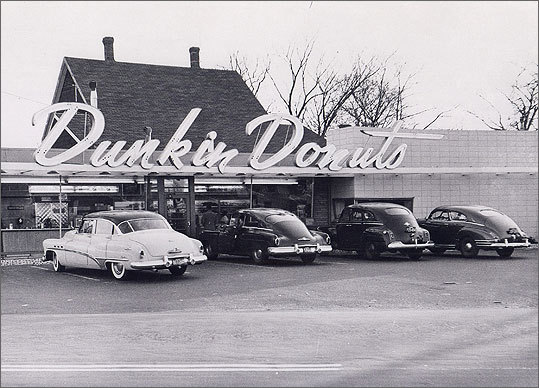 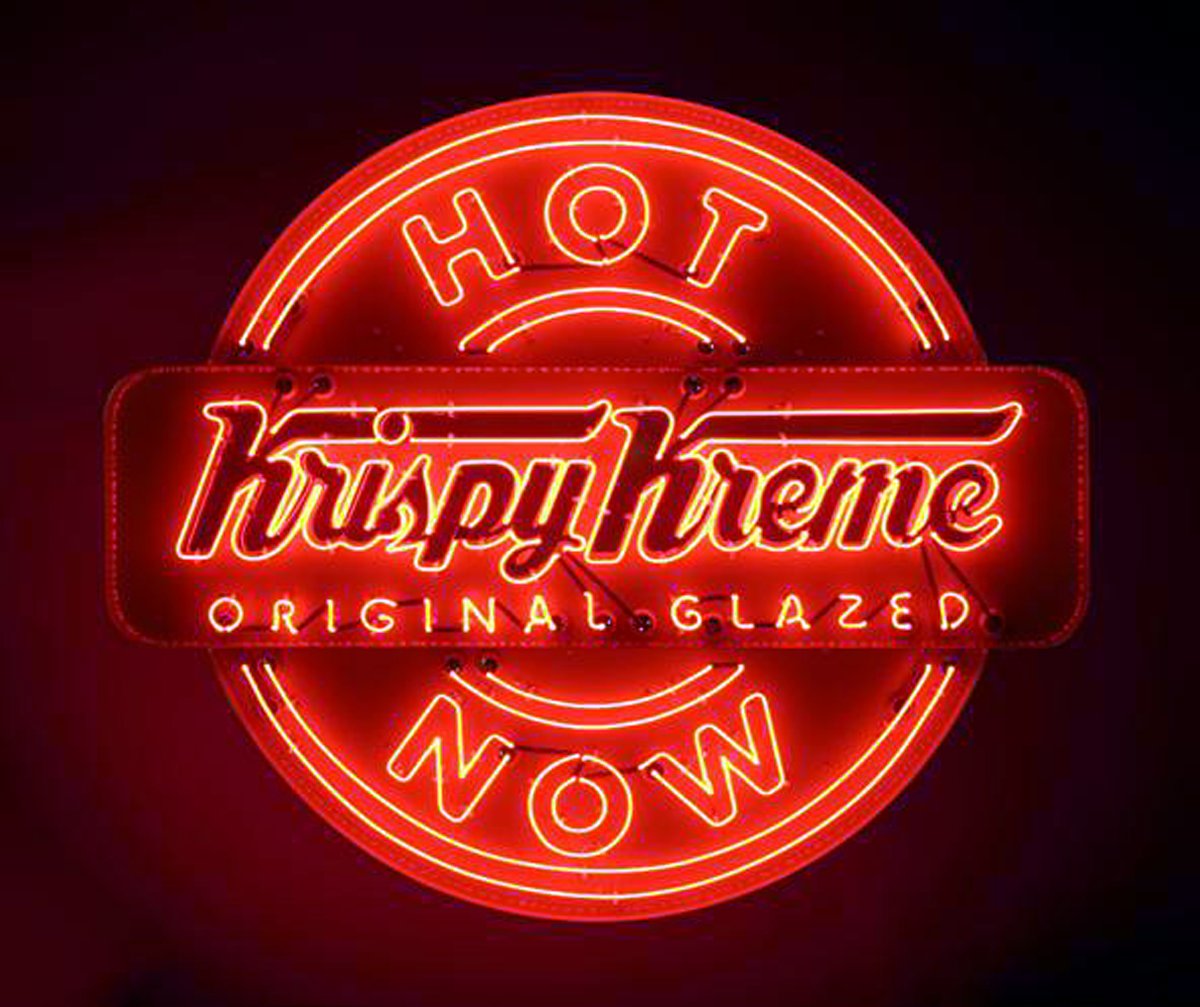 Urban Legends
Fossils of donuts at Indian Settlements?
Sea captain with doughnuts on the ships wheel?
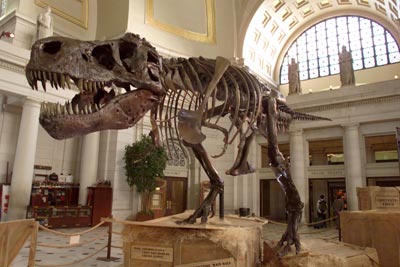 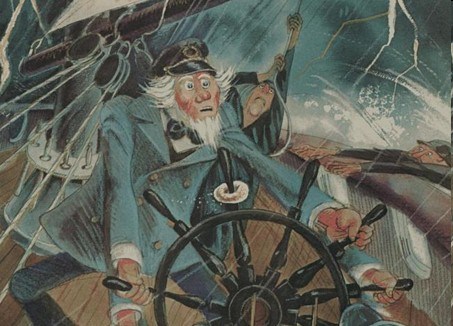 Urban Legends
Did J.F.K. say “I am a jelly doughnut.” When he stated: “Ich bin ein Berliner”(starts at 1:33 audio sample)
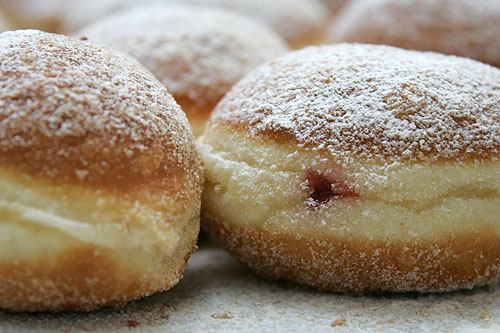 Delicious Donuts
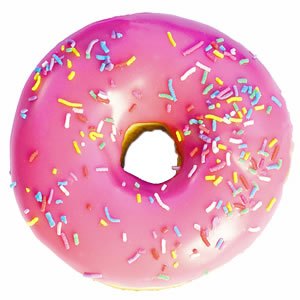 Different Flavors of Donuts
Buttery Finger: chocolate glaze, crushed Butterfinger candy pieces
Caramel Delight: chocolate glaze, toasted coconut, caramel drizzle
Chocolate Covered Banana: banana glaze, chocolate drizzle
Creamsicle: orange creamsic le glaze
PB&J: strawberry glaze, peanut butter chips
Peanut Butter Cup: chocolate glaze, PB chips
Pina Colada: pineapple glaze, toasted coconut, rum drizzle
S’more: chocolate glaze, graham cracker, toasted marshmallow fluff drizzle
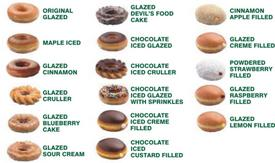 Different Kinds of Glazed Donuts
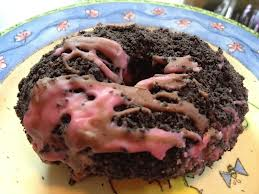 Chocolate
Vanilla
Honey
Marshmallow
Maple
Pineapple
Strawberry
Caramel
Blueberry
Banana
Raspberry
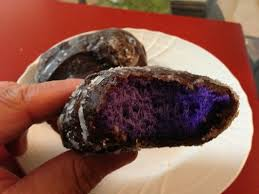 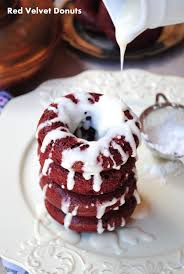 Some Tasty Toppings
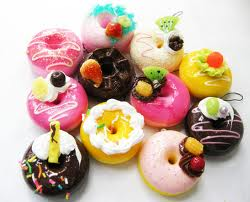 Rainbow & chocolate sprinkles
Peanut butter chips
Chocolate chips
Toasted coconut
Chocolate cookie crumbs
Graham cracker crumbs
Crushed peanuts
Crushed Butterfinger pieces
Bacon
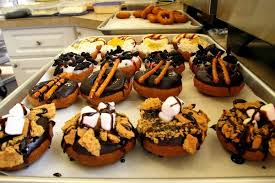 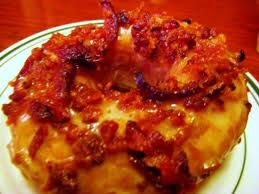 Recipes for Different Types of Donuts
Raised Donuts: The raised donut has yeast in its dough, allowing it to rise to a light and airy consistency. 
Cake Donuts: Cake donuts use a batter similar to that of cake and generally use baking powder for their limited rise. Denser than their raised counterparts, cake donuts are less delicate and more substantial. 
Crullers: The name cruller is actually used to describe two different styles of donuts. One is also called the "French Cruller," which is a fluted circular donut, with a puff pastry-like texture - lightly crispy on the outside and slightly eggy and moist on the inside.
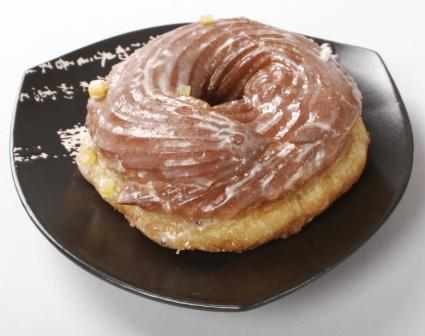 Just a Few Great Recipes
Nothing beats a homemade yeast donut y’all!
Servings: 12
Prep Time: 2 hours
Cook Time: 15 min
Difficulty: Easy
Ingredients 
	3/4 cup warm milk 1 packet active dry yeast1/4 cup granulated sugar2 1/2 cups all-purpose flour plus extra for dusting your dough and board1/4 teaspoons kosher salt2 tablespoons unsalted butter, at room temperature2 egg yolksNonstick cooking sprayPeanut Oil for frying (Can substitute vegetable oil
Serve and enjoy!
Baked Cake Donut Recipe
Ingredients
2 cups all-purpose flour
3/4 cup white sugar
2 teaspoons baking powder
1/4 teaspoon ground nutmeg
1/4 teaspoon ground cinnamon
1 teaspoon salt
3/4 cup milk
2 eggs, beaten
1 teaspoon vanilla extract
1 tablespoon shortening
1 cup confectioners' sugar
2 tablespoons hot water
1/2 teaspoon almond extract
Instructions
Preheat oven to 325 degrees F.
Blend together the flour, sugar, baking powder, nutmeg, cinnamon and salt.
Mix in the milk, eggs, vanilla, and shortening until smooth.
Fill each cup of a greased muffin tin 2/3 with batter.
Bake 8 minutes.
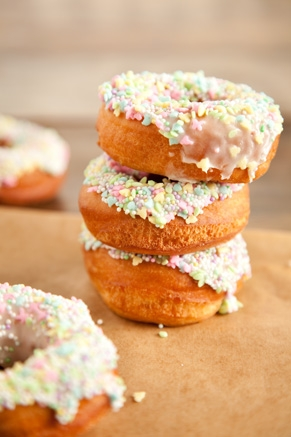 Some Other Great Healthy Choices
Gluten Free Donuts 
FOR THE BATTER:
1/2 cup  raw whole cashews
1/2 cup blanched almonds
1/4 cup grass-fed butter {those who are casein-free, sub coconut oil here}
2 Tbsp of raw honey
3 pastured or organic eggs
1 tsp of vanilla extract
1/2 tsp of baking soda
1/4 tsp of sea salt
1 tsp of cinnamon
1/2 tsp nutmeg
FOR THE TOPPING
1 T Cinnamon
3 T Sugar  {you can use coconut sugar here too if you need lower glycemic or are avoiding grains}
1/4 cup melted grass-fed butter or coconut oil
Sugar Free
	1 can of refrigerated biscuitscorn oilequal2 tsp cinnamon[1] Set the biscuits out and let them get to room temperature[2] Create a hole into the middle of each biscuit[3] Drop biscuits into hot oil (be careful!) and let brown[4] Turn and let the other side brown**be careful, if the oil is too hot, your biscuits will burn**[5] Lift with tongs and put onto paper towel[6] Roll in equal and cinnamon¼ cup cold low-fat or evaporated skim milk½ tsp vanilla3-6 tbsp sugar-free Cool Whip 2 tbsp non-instant, sugar-free pudding mix (chocolate, vanilla, etc)Directions:[1] Stir together milk and vanilla[2] Add Cool Whip, whisking constantly until icing reaches desired consistency.[3] Mix in the pudding mix until well combined[4] Frost the (room-temperature) donuts
Unique Donuts From Around The World
Spain
Pumpkin
Banana Daiquiri/Mohito
China
Pork Floss
Dried Pork and Seaweed
Korea
Garlic Glazed
Green Tea
Korea
Kimchi Filled
Red Bean Bismark
Thailand
Khanom Krok
Square
Indonesia
Durian Fruit
Red Bean
Japan
Bean Jam
Singapore
Wasabi Cheese
Seaweed Cheese
Psycho DonutsCalifornia
Dead Elvis
Donut “Fries”
Voodoo DoughnutsOregon
Bacon Maple Bar
Bubble Gum
Voodoo DoughnutsOregon
Captain My Captain
Tangfastic
Best Donut Shops in the Salt Lake Area
Donut Shops and Addresses
Daylight Donuts
125 E. State Rd., Pleasant Grove
Dunford Bakers
8556 S. 2940 W., 
West Jordan
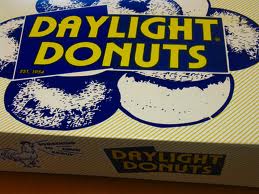 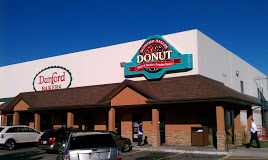 Lehi Bakery
172 W. Main,
Lehi
Danbury Cross
705 S. 700 E.,
Central
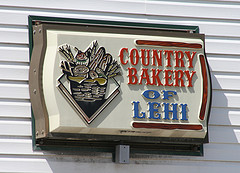 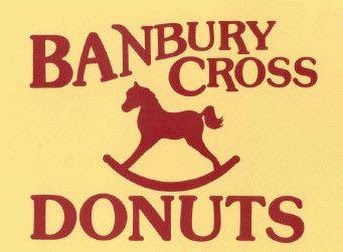 Fresh Donuts and Deli
2699 S. State, 
	South Salt Lake
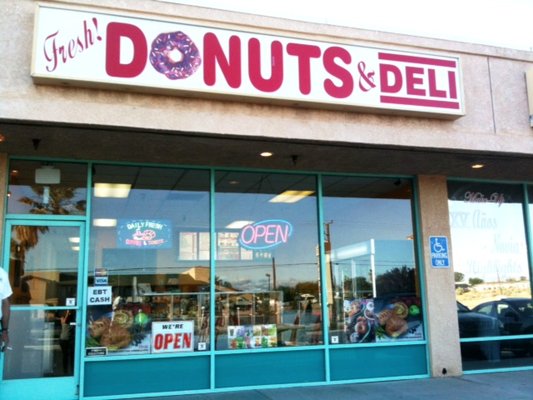 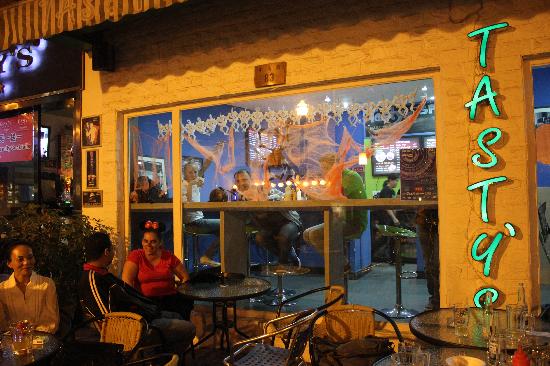 Tasty’s
612 N. Main St.,
Kaysville
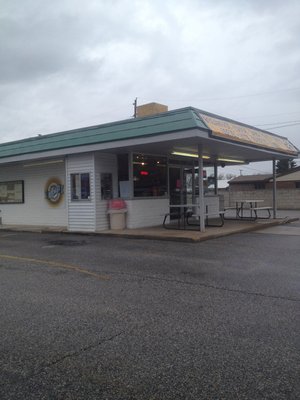 Hole
1987 W. 4800 S.,
Roy
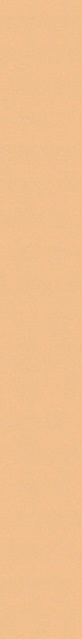 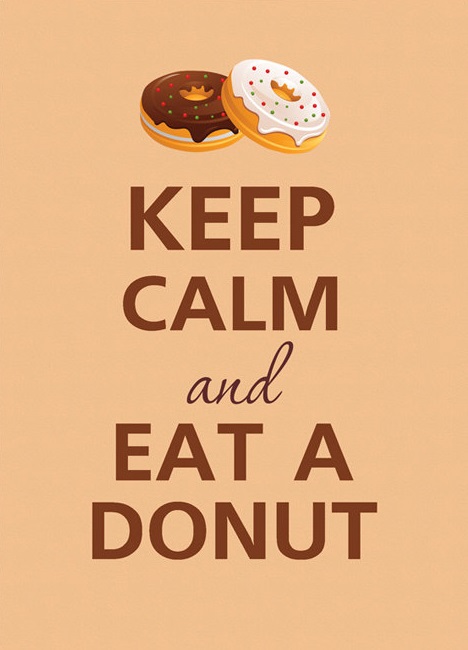 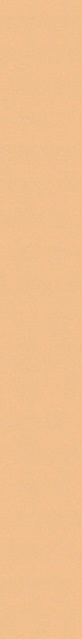 www.etsy.com/listing/80407228/keep-calm-and-eat-a-donut